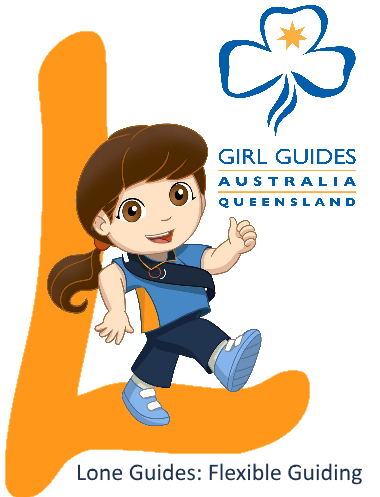 2nd Charleville Lone Girl Guides
Emergency Badge
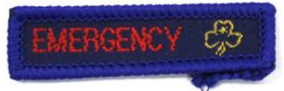 Our Girl Guide Promise
I promise that I will do my best
To be true to myself and develop my beliefs
To serve my community and Australia
And live by the Guide Law
If there is a fire in your house, what should you do?
[Speaker Notes: Use the annotation tool to have girls write on the screen or just discuss what you should do]
What could you and your family do to prepare yourself in case of a house fire?
[Speaker Notes: Use the annotation tool to have girls write on the screen or just discuss what you should do]
How to make a Home Fire Escape Plan
Draw a map of your house. Show all doors and windows.
Pick a meeting place outside. It should be in front of your home. Everyone will meet at the meeting place.
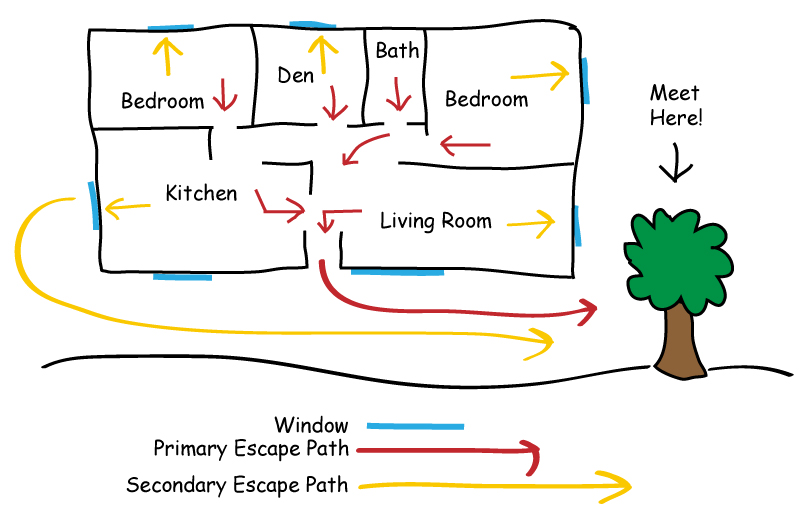 Fire extinguisher
Water source
Assembly point
Window
Primary escape path
Secondary escape path
[Speaker Notes: Have Guides make their Fire Escape Plan on paper]
Reflection: what was the most fun today?
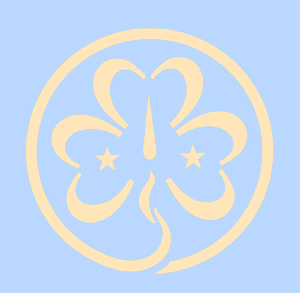 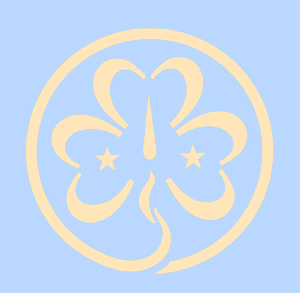 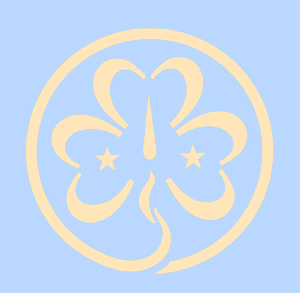 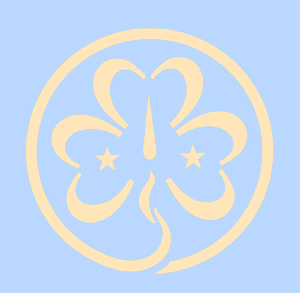 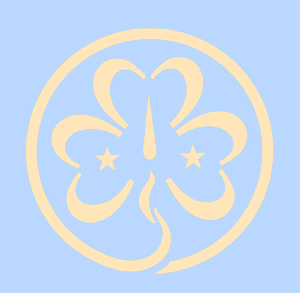 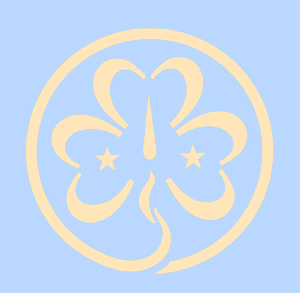 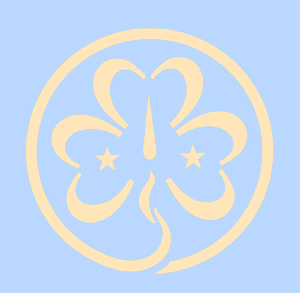 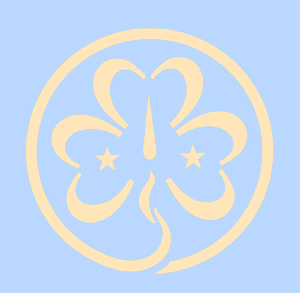 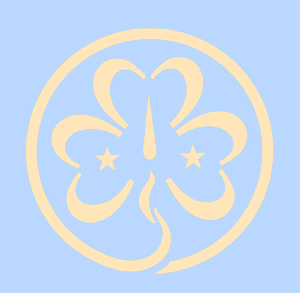 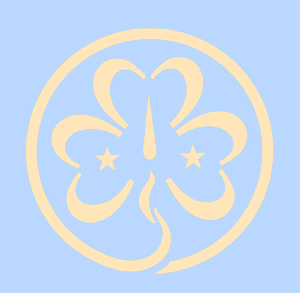 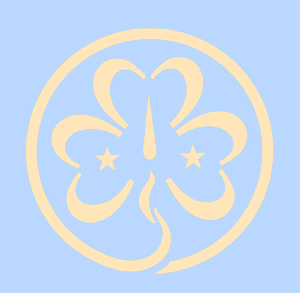 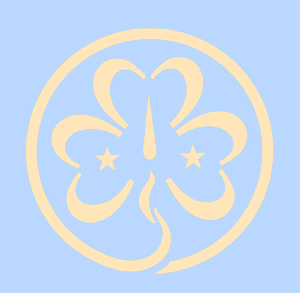 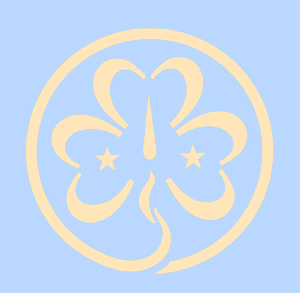 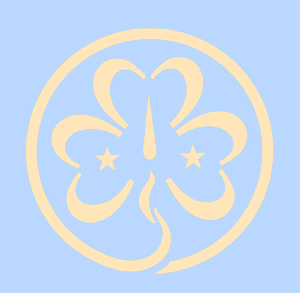 [Speaker Notes: Use the annotation tool to have girls write on the screen]